Mullingar Employment Action Group
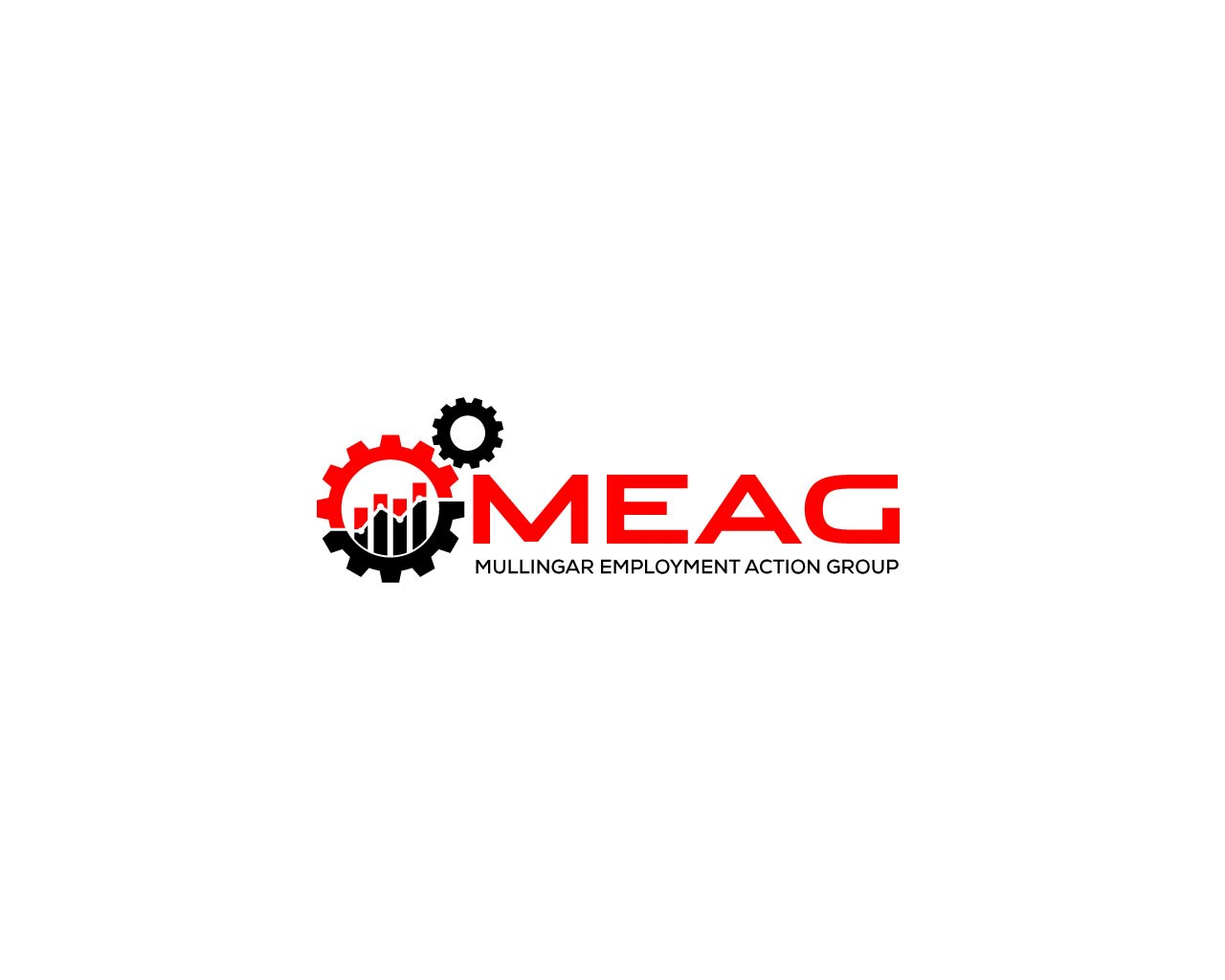 CLICK
TO VIEW
Company Name
Mullingar Employment Action Group
Date of Interview
03.08.2021 via Phone Interview
Contact Person
Michael Ward, Group Manager
Email
mward@meag.ie
Mullingar Employment Action Group (MEAG) is a community supported 'not for profit' organisation in Westmeath in the midlands of Ireland.  MEAG was formed after a public meeting held in 1986 was held to address the high level of unemployment present in the area.  Since its inception, the Action Group has been responsible for the creation of over 3000 jobs in the Mullingar area and its surrounds. 
A new purpose-built Enterprise Centre in Bishopsgate St. Mullingar opened its doors in 1990 comprising of 19 enterprise units leased at affordable rates.  Each unit is self-contained, and fully serviced.  Recognising the financial pressures that come with setting up a business, the Centre provides a low-cost option targeted towards small businesses and start up enterprises
Due to the success of the community enterprise centre, MEAG expanded their capacity in 2009 with the development of the ‘Mullingar Enterprise Technology and Innovation Centre Ltd.,’.  The new enterprise centre was built to facilitate the new era of enterprises and


accommodate larger businesses in their enterprise space stimulating job creation in Mullingar. Aside from fully serviced enterprise suites, MEAG also provides tenants with free confidential business advice and mentorship, strategic enterprise development support, and access to financial support and enterprise support agencies. 
MEAG is also the main sponsor for community employment and Job initiative schemes in Mullingar.  Community Employment is an employment programme which helps long-term unemployed people to re-enter the workforce by breaking their experience of unemployment through a return-to-work routine and personal training plan. 
MEAG engages in several European Partnership programmes learning from other countries and organisations about best practices in developing supports for local enterprise.  These projects provide supports for a range of areas including sustainable food and drink and the green economy.
1
ORGANISATION PROFILE
HOW MANY STAFF IS DIRECTLY EMPLOYED BY THE ORGANISATION?
IN ADDITION TO STAFF  PRE COVID, HOW MANY PEOPLE ACCESS THE BUILDING  ? (eg tenants, students, members of the public etc)
200
MORE THAN                       PEOPLE DAILY
6 EMPLOYEES
HOW LONG HAS THE ORGANISATION BEEN DRIVING A GREEN REVOLUTION/ INTRODUCED SDG POLICY’S   OR ACTIONS?
While Mullingar Employment Action Group has not been aligning their operations with the SDGs, everything they do is done to Future proof the region.
WHAT SECTOR/S IS THE ORGANISATION ACTIVE IN?
HOW WOULD YOU DESCRIBE YOUR MAIN STAKEHOLDERS OR OCCUPANTS?
Local Enterprise / Training / Education
Tenants / SMEs
GOOD PRACTICES
WHAT IS YOUR  VISION AND STRATEGY  RELATED TO SUSTAINABLE DEVELOPMENT/CLIMATE ACTIONS?
The continuing Aims and Objectives of Mullingar Employment Action Group are:
To support the establishment and development of enterprises which provide viable employment
To manage enterprise incubation space and support entrepreneurship and small and medium enterprise
To create a central community image aimed at the promotion of Mullingar as a Town of enterprise and initiative
To engage with organisations and individuals locally, nationally and internationally, to ensure that MEAG deliver services and supports according to established best practice.
Through European Partnership Projects MEAG learns from countries and organisations throughout Europe about best practices in developing programs and supports.
2
GOOD PRACTICES
WHAT ACTIONS DID YOU TAKE?
Founded from a meeting of concerned local stakeholders Mullingar Employment Action Group was founded on the premise of future proofing the region through the provision of jobs.  Utlising the board and their connections they expanded their capacity in 2009 with the opening of the Mullingar Enterprise Technology and Innovation Centre to better position their community as a future focused town for work.  The older building at Bishopsgate St. was also upgraded to improve the energy rating improvements through new windows, insulation and LED lighting.  Recognising the importance of the green economy, MEAG have also taken part in a number of sustainability related European projects that provide better resources for their tenants and community.
WHICH PARTNERS AND STAKEHOLDERS  WERE INVOLVED?
Mullingar Employment Action Group is a limited liability company and so is not reliant on any funding streams.  Decisions are decided upon by the board.  As an enterprise focused organization MEAG sometimes work with the Westmeath Local Enterprise Office
DID YOU RECEIVE ANY KIND OF TRAINING OR SUPPORT REGARDING YOUR ACTIONS?
Born out of a public meeting of concerned local stakeholders, MEAG is a community led organisation.   Support and advice is provided by the board who have diverse backgrounds and connections that benefit the group.
WHICH RESULTS DID YOU ACHIEVE ALREADY?
MEAG have provided an efficient, community led, self-funded location for enterprise to flourish in Westmeath 
They have successfully upgraded the original building in Bishopsgate St. to bring it up to the latest energy rating standards using insulation, window and LED light upgrades.  
As local sponsor of the community employment scheme they have one of the highest progression rates in the country.
Since its inception, the Action Group has been responsible for the creation of over 3000 jobs in the Mullingar area and it's surrounds and currently provide a workplace for over 200 employees daily
WHAT ARE YOUR FUTURE PLANS AND NEXT STEPS?
As per MEAGs mission and aims, everything they do contributes towards a central community image aimed at the promotion of Mullingar as a Town of enterprise and initiative.  Through this aim MEAG constantly look to see how they can improve and are currently undergoing an internal evaluation and drafting their new strategic plan for how to best position Mullingar for the Future of work.
3
RECOMMENDATIONS
WHAT ARE YOUR MOST IMPORTANT TIPS & ADVICE TO GIVE TO OTHER ORGANISATIONS TO IMPLEMENT SDG WITHIN THEIR BUSINESS?
WHAT KIND OF HELP AND TOOLS DO YOU NEED TO REALISE YOUR FUTURE GOALS?
As a self-funded entity MEAG relies on the expertise of their board for support.
Start by talking to people who have done it already
The best starting point is to develop a strong board with a good broad range of skills and connections 
When working in the community, word of mouth can be the most efficient way of growing, and so getting out there and connecting with the community is important
WHAT SUSTAINABLE GOALS WOULD YOU LIKE TO IMPLEMENT IN THE FUTURE?
01
Sustainable Infrastructure/Buildings – SDG11 Sustainable cities and Communities and SDG13 Climate action:
1-3 years
Energy and Resource Efficiency – SDG 7 Affordable and clean energy and SDG12 Responsible consumption and production:
02
Ongoing
Sustainable Eco-systems and Collective Action – SDG4 Quality Education, SDG12 Responsible consumption and production and SDG17 Partnership for the Goals:
03
Ongoing
Digital Technology for Sustainable Enterprise Centres – SDG8 Decent work and Economic Growth and SDG13 Climate action:
04
1-3 years
05
Sustainable Futures for Enterprise Centres – SDG 9 -Industrial innovation & infrastructure and SDG17 Partnership for the Goals:
Next 6 to 12 months.
4